One Big Happy Family
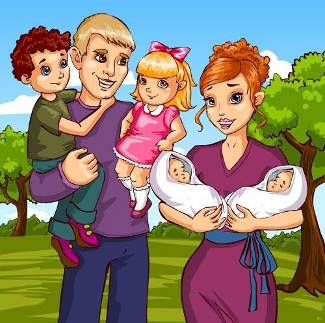 Module 1
Презентация подготовлена учителем английского языка 
МБ ОУ Починковской СОШ Елиной С.П.
Фонетическая разминка
join                   [rɪ'membə]     чувствовать
remember        [ʤɔɪn]           снова вместе
back together  [həup]              такой же   
hope                 [bæk tə'geðə]  надеяться
feel                   [seɪm]               помнить
same                [fiːl]          присоединиться
Речевая разминка
Hello! 
I am…      My name is …. 
What’s your name….?  
What’s your surname….? 
How are you?
Fine, thanks!     I am fine!
Nice to meet you!
I am Uncle Harry
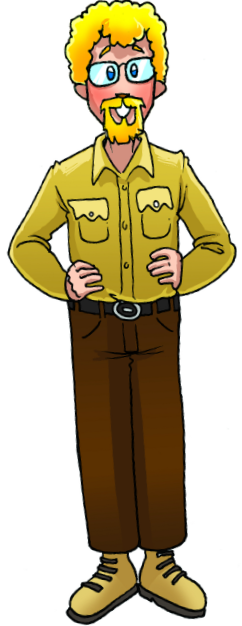 uncle [ˈʌŋkl]-
дядя
Tall  [tɔːl] - высокий
Slim [slim] - стройный
Fair hair [fɛə hɛə] - светлые волосы (блондин)
Funny [fʌnɪ] - забавный, смешной
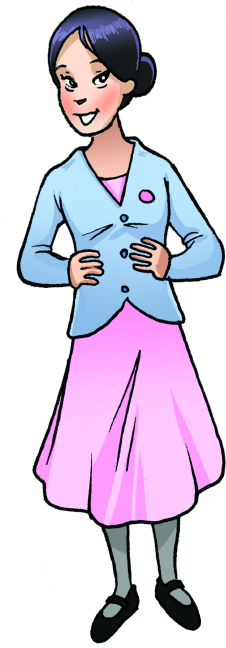 I am Aunt Pam 
аunt [ɑːnt] -        тётя
Short [ʃɔːt] - низкий, короткий
Dark hair [dɑːk hɛə] - темные волосы
Slim
Kind [kaɪnd] - добрый
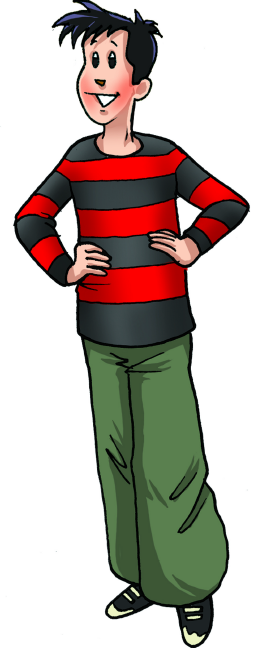 I am Cousin Robbie 
cousin [ˈkʌzn] -  кузен
Tall
Slim 
Dark hair
Friendly [frendlɪ] - дружелюбный
What does she look like?
[wɒt dʌz ʃiː lʊk laik] - Как она выглядит?
What’s she like?
[wɒts  ʃiː laik] - Какой у нее характер?
Homework
Рабочая тетрадь: упр. 2 стр. 6-7
Учебник: слова в тетради наизусть
ЯП: стр. 17